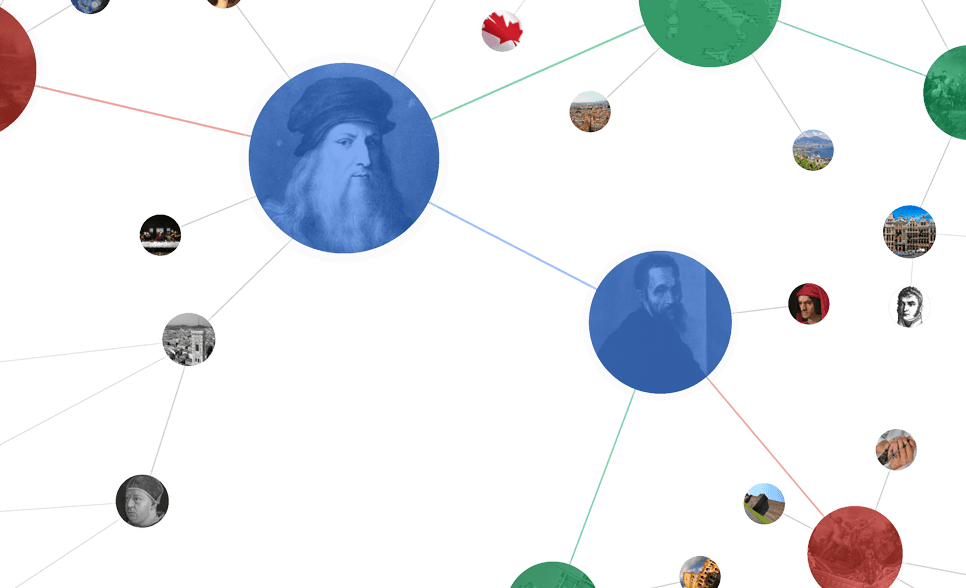 TagMe: A success story of how the integration boosted a research result
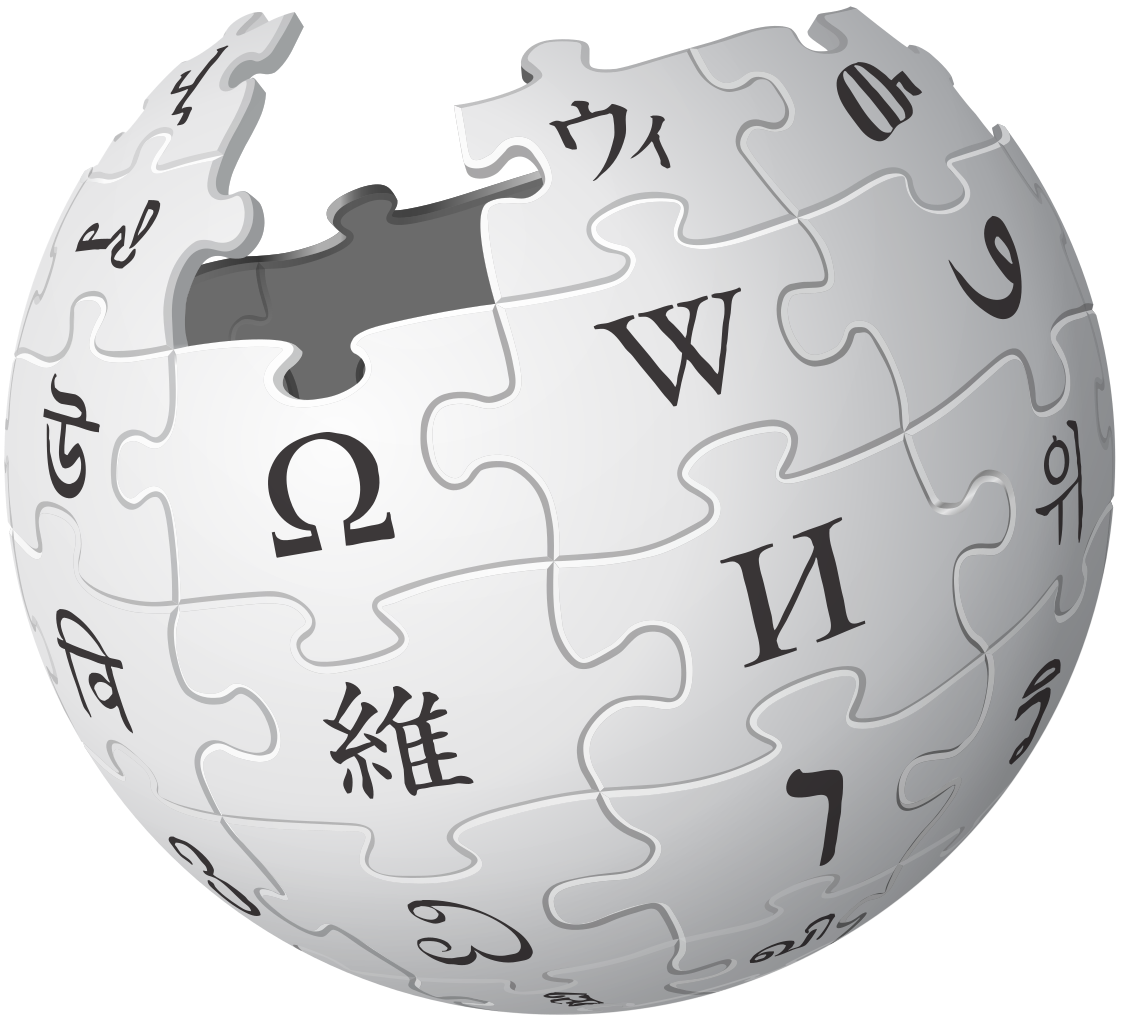 Paolo Ferragina
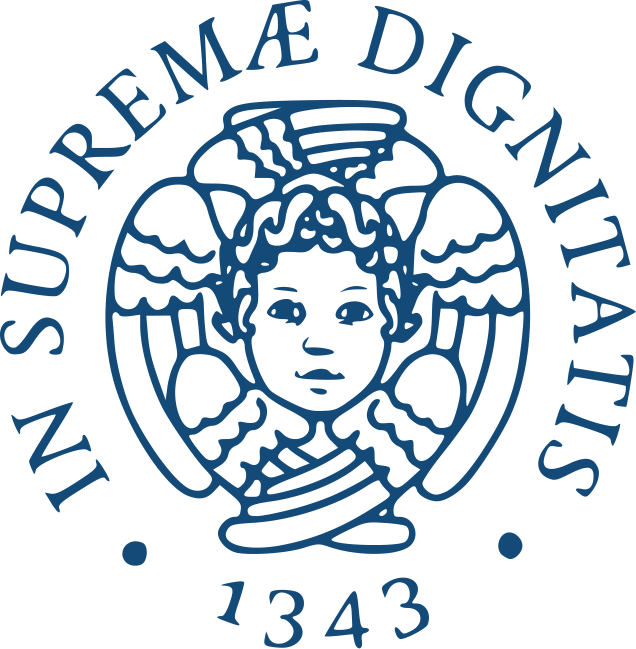 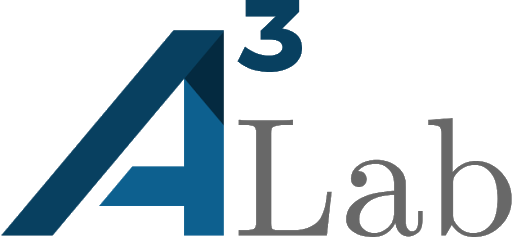 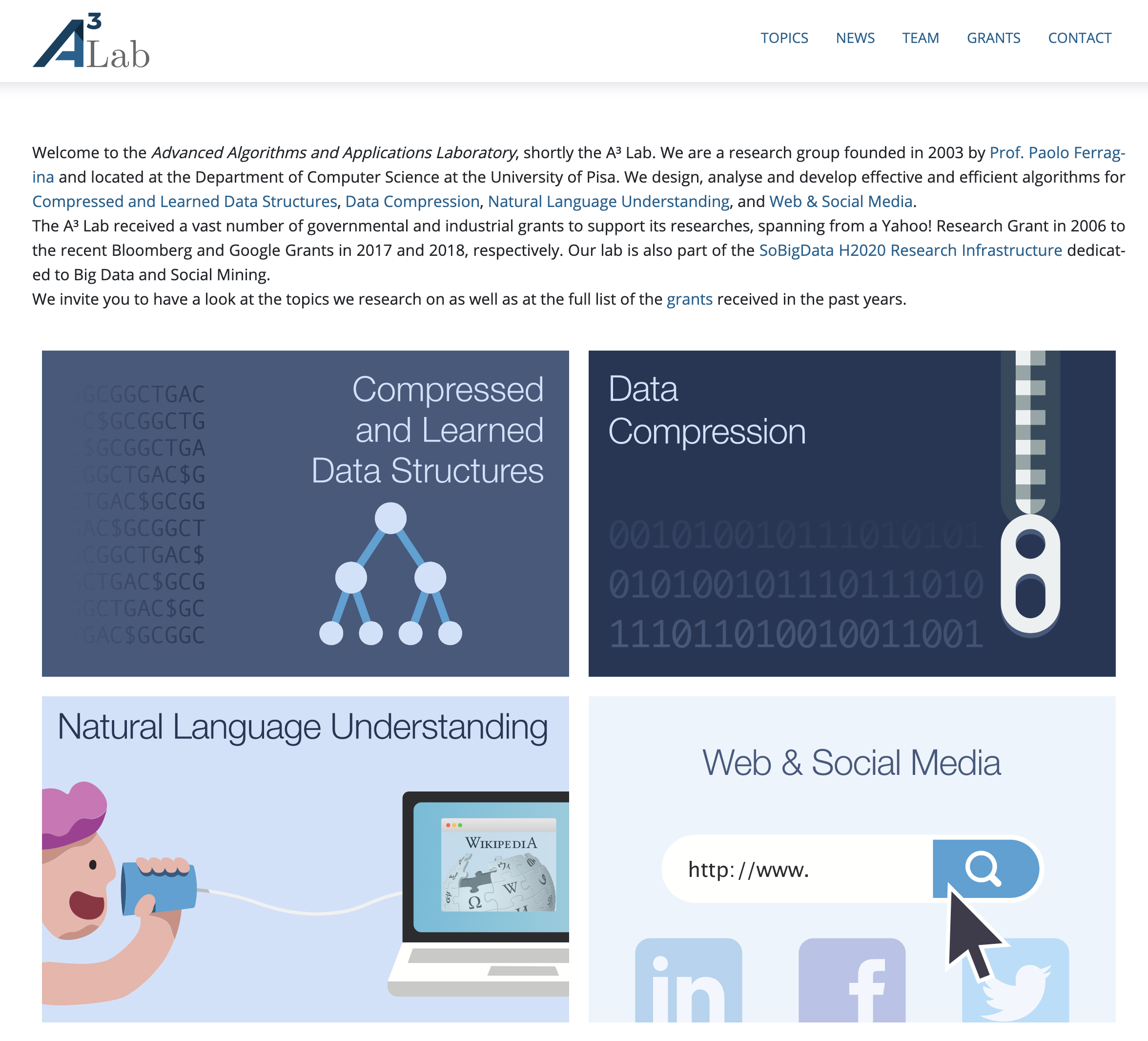 http://acube.di.unipi.it
2
[Speaker Notes: (describe the topics covered by the exploratory)]
Text Understanding
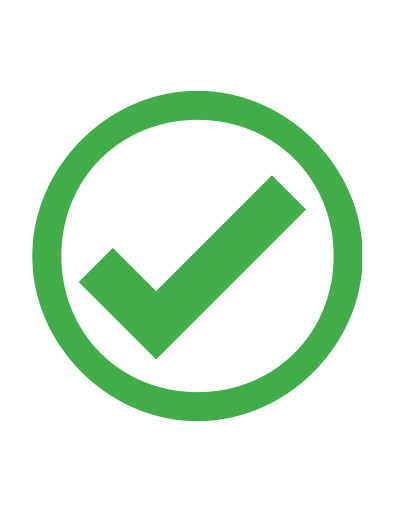 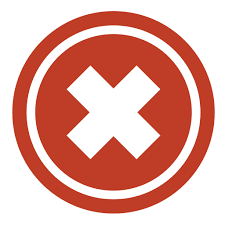 Easy for humans
Hard for machines
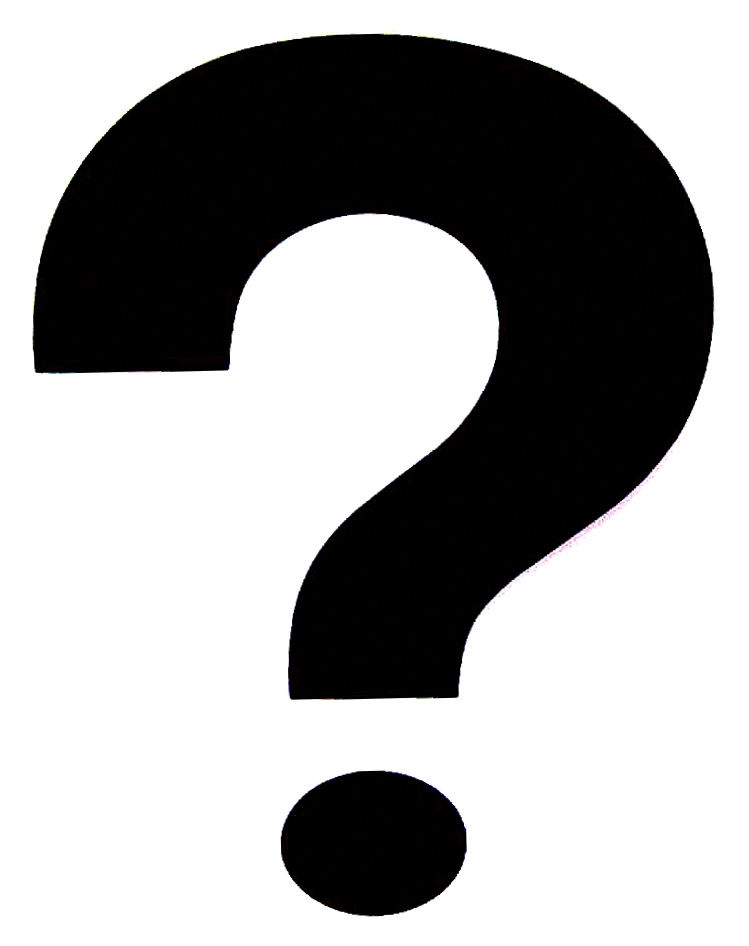 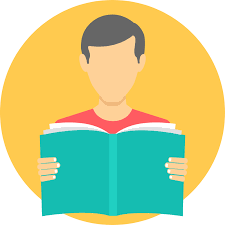 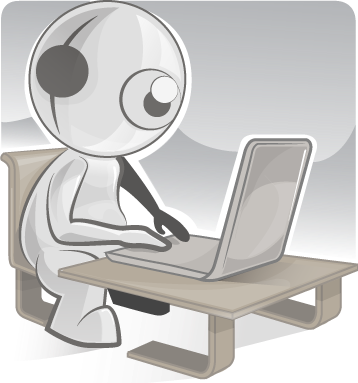 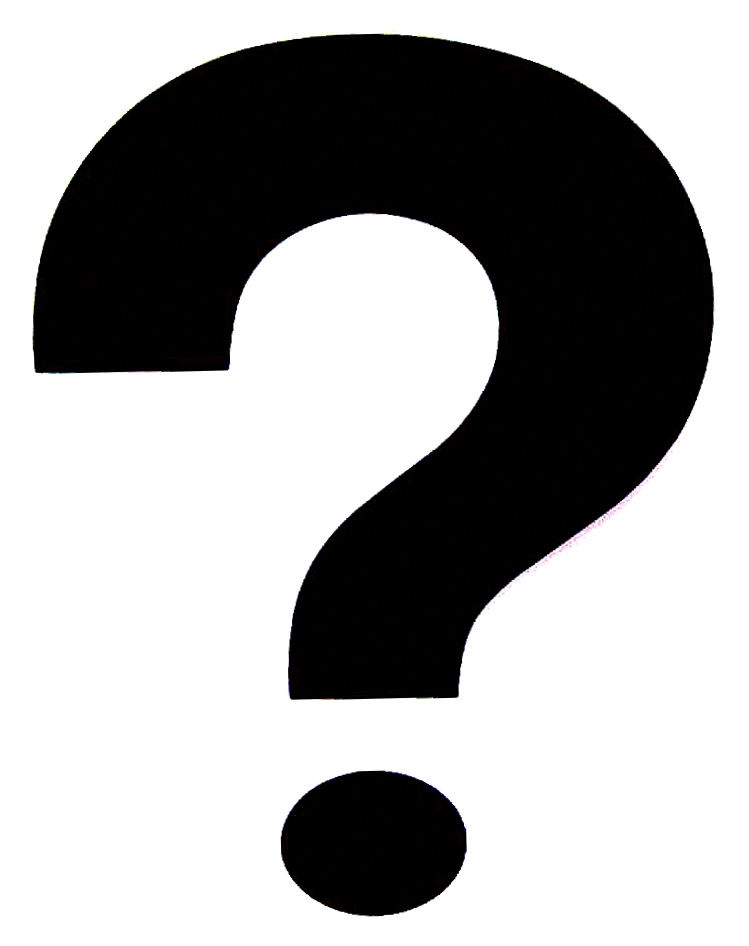 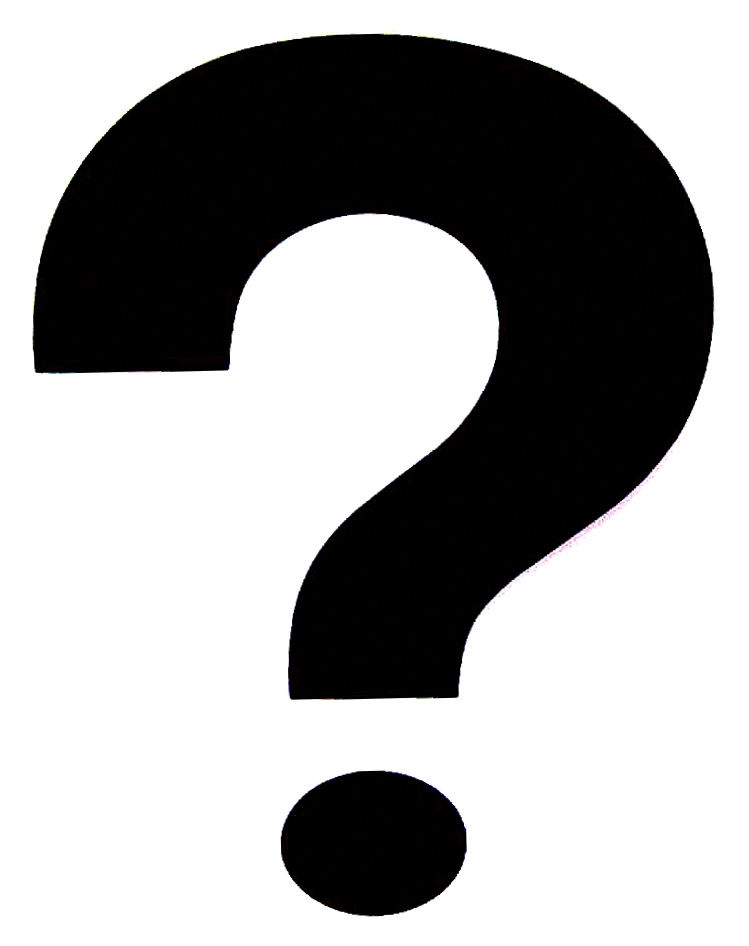 3
[Speaker Notes: (describe the topics covered by the exploratory)]
Text Understanding
Leonardo is the scientist who painted  Mona Lisa
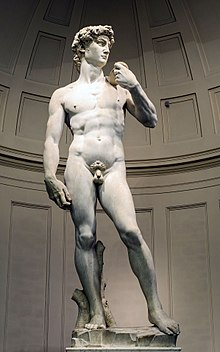 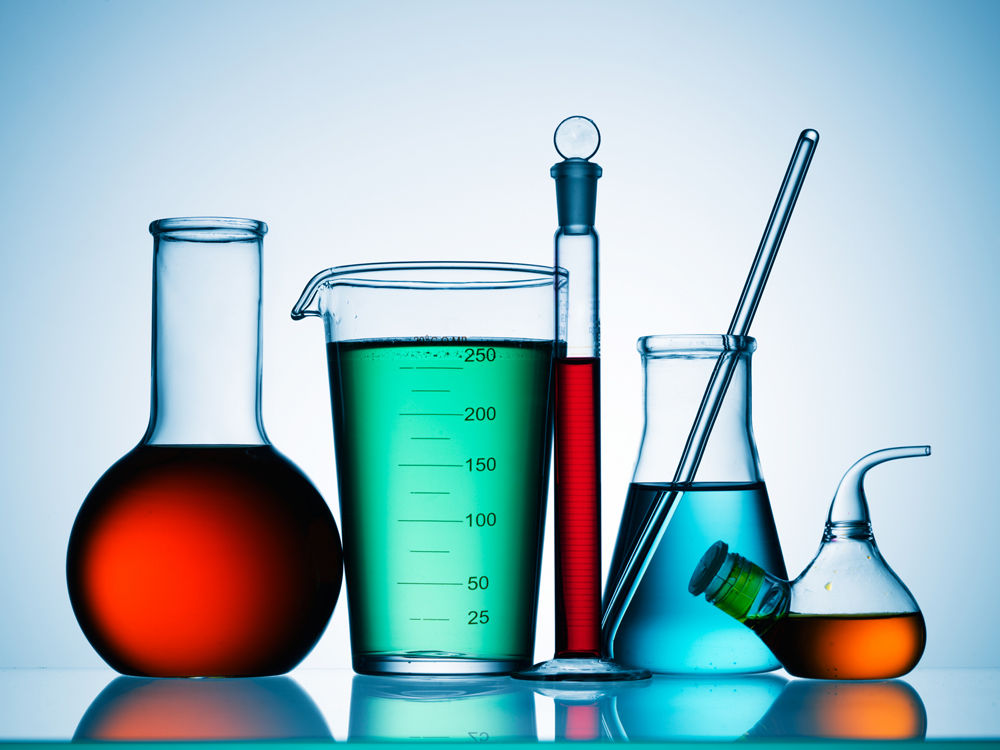 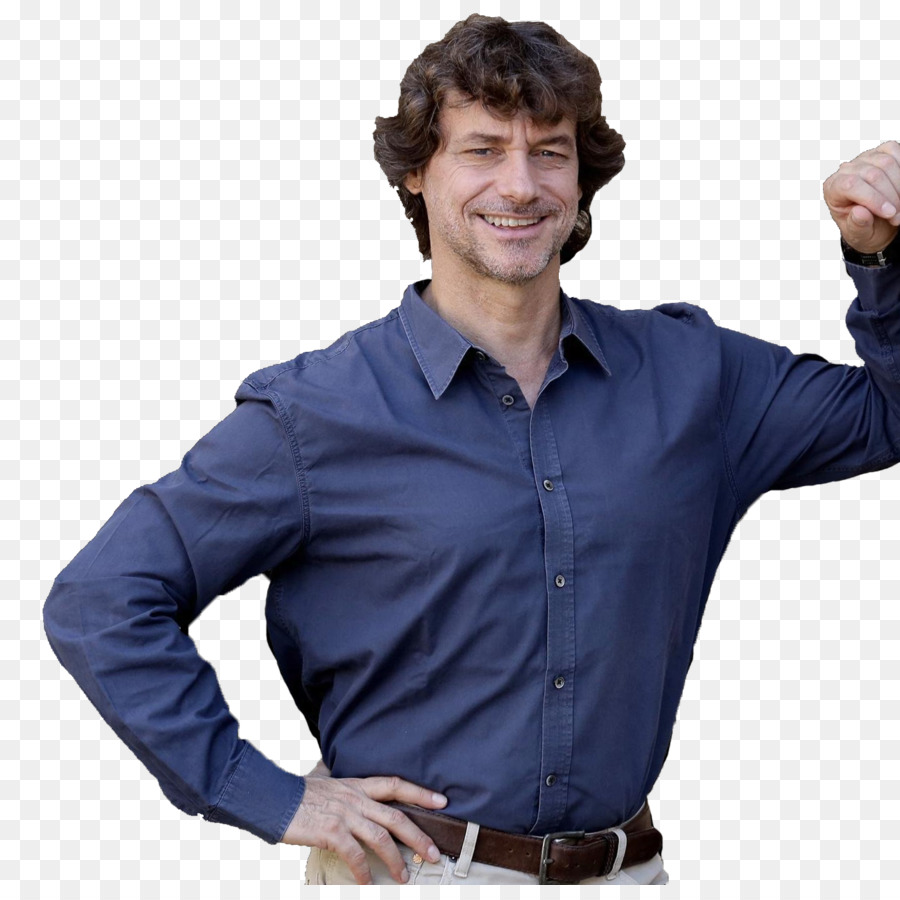 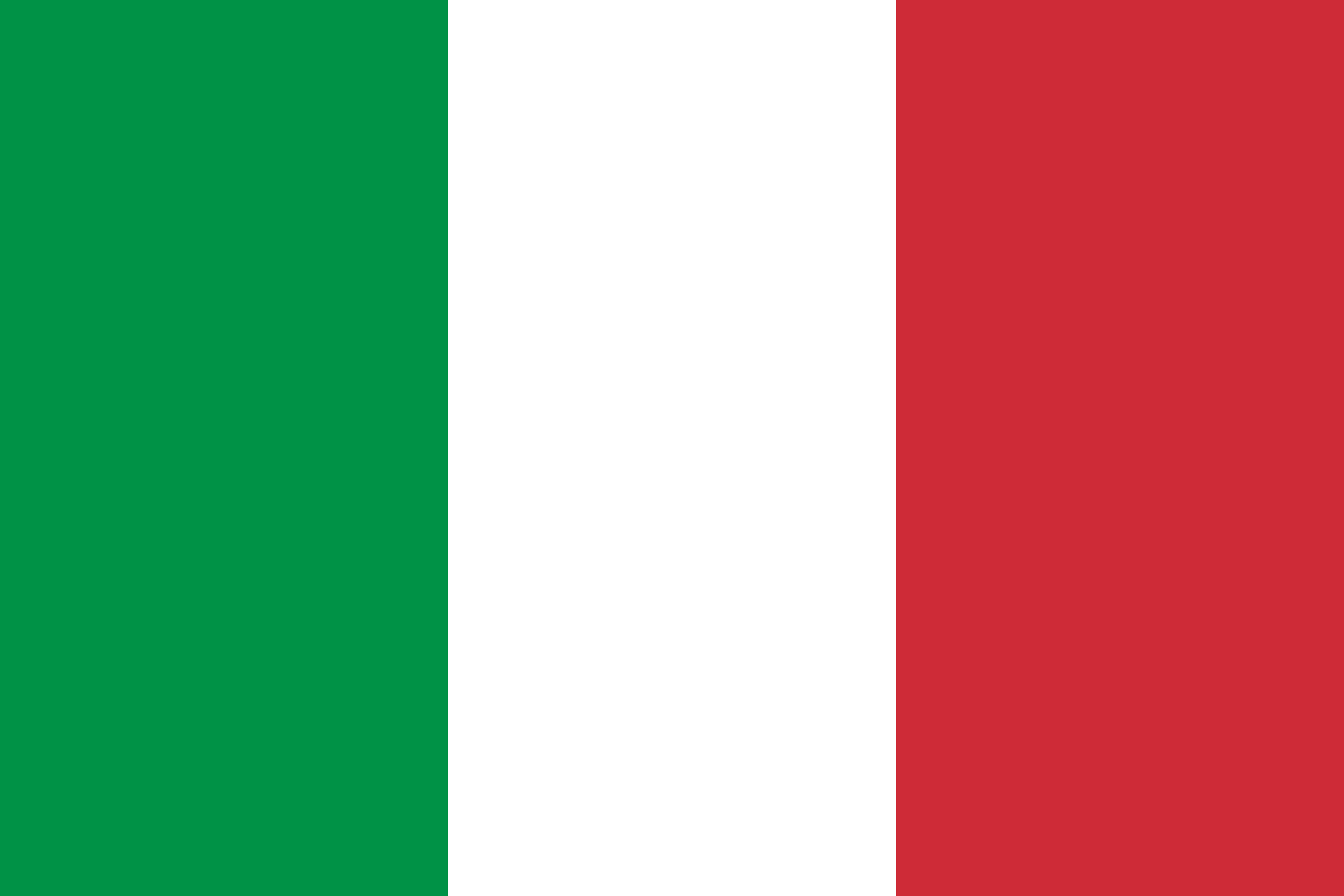 Science
Italy
Renaissance
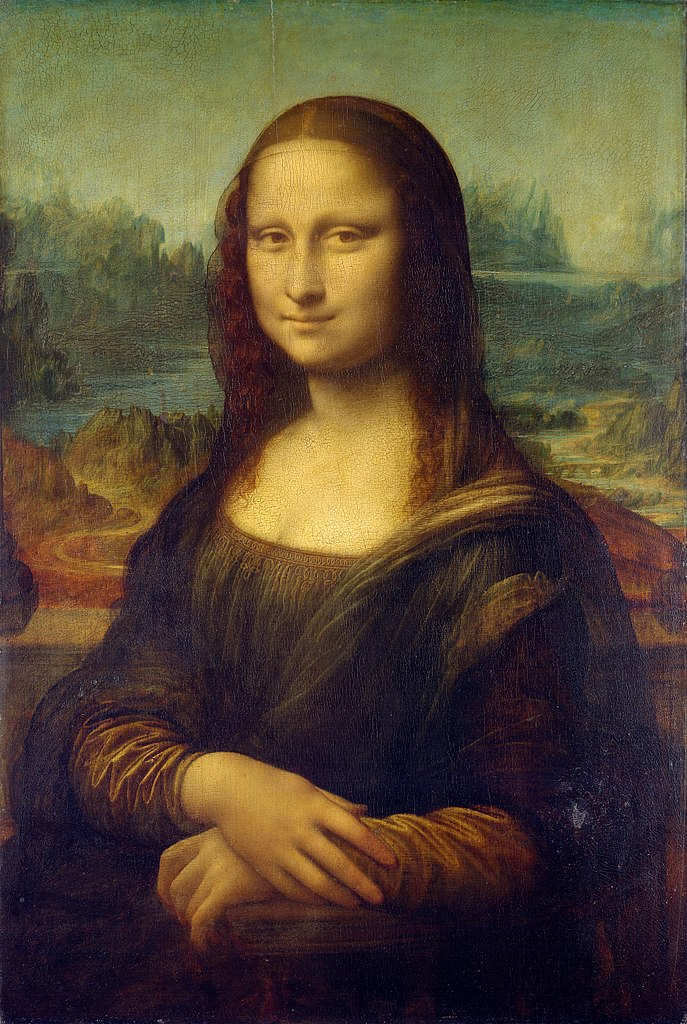 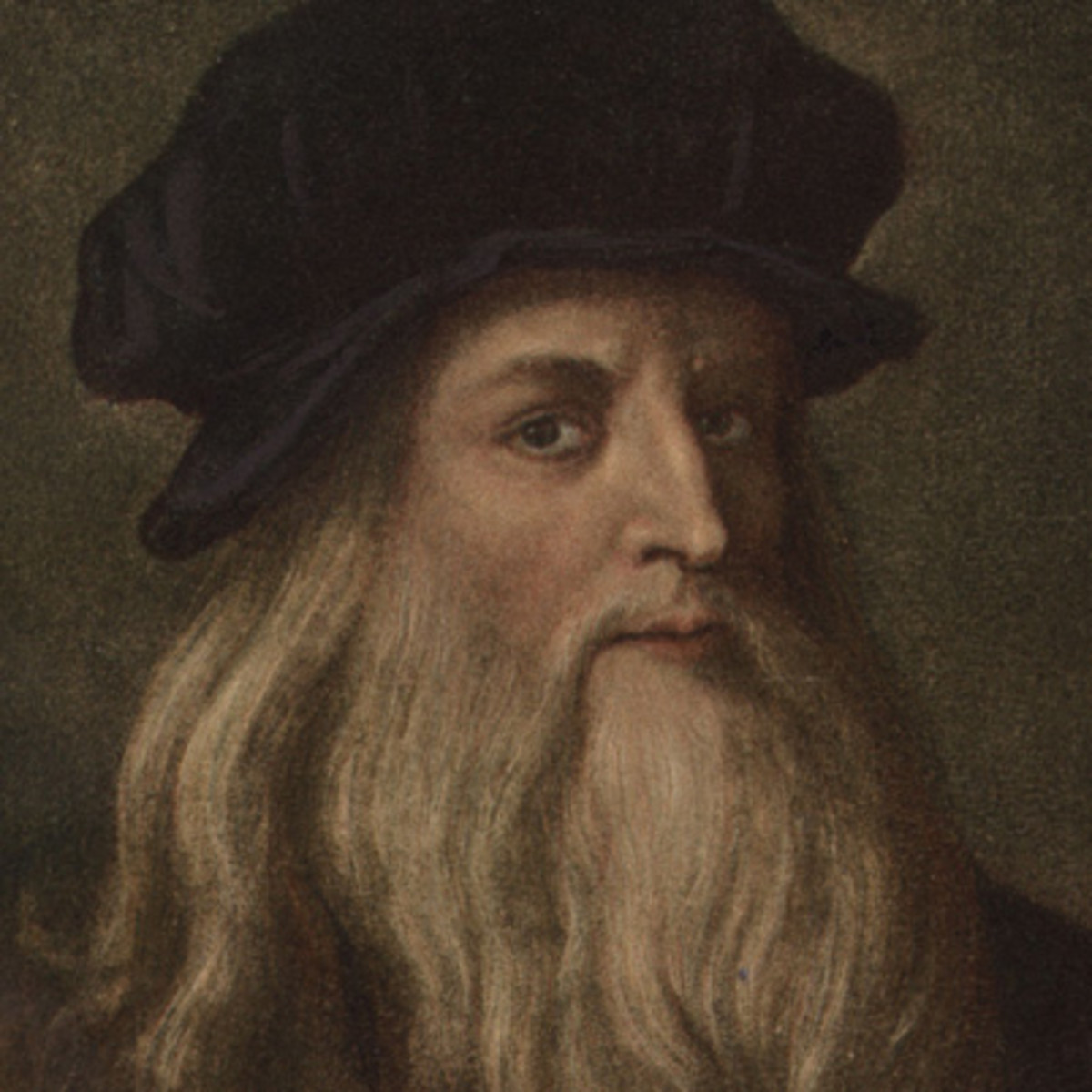 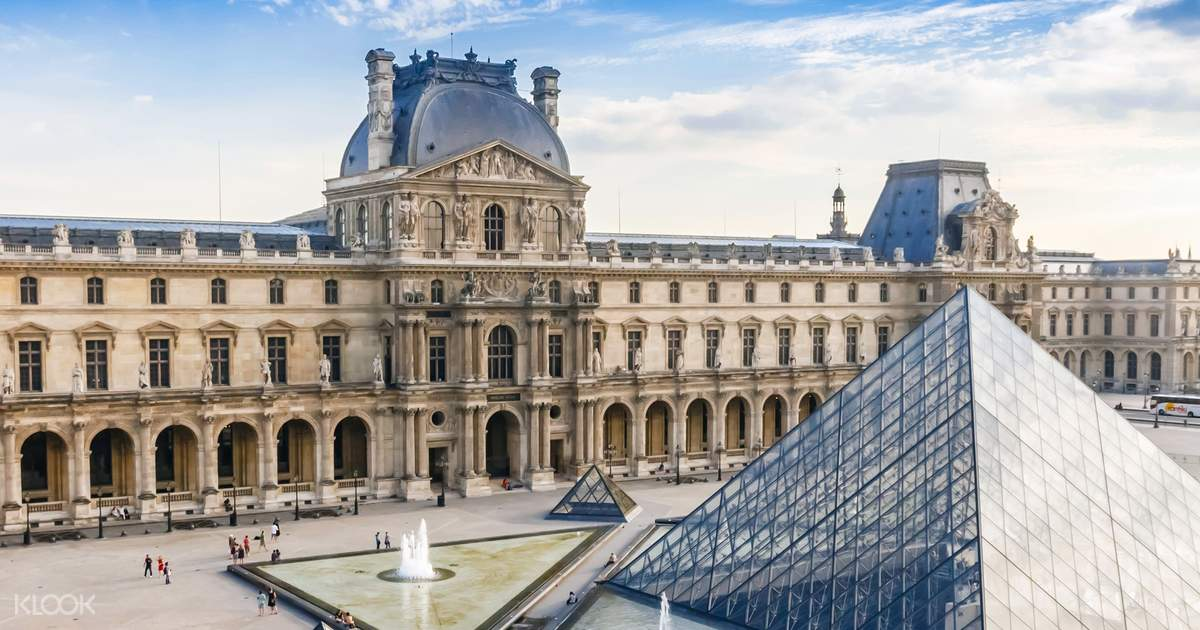 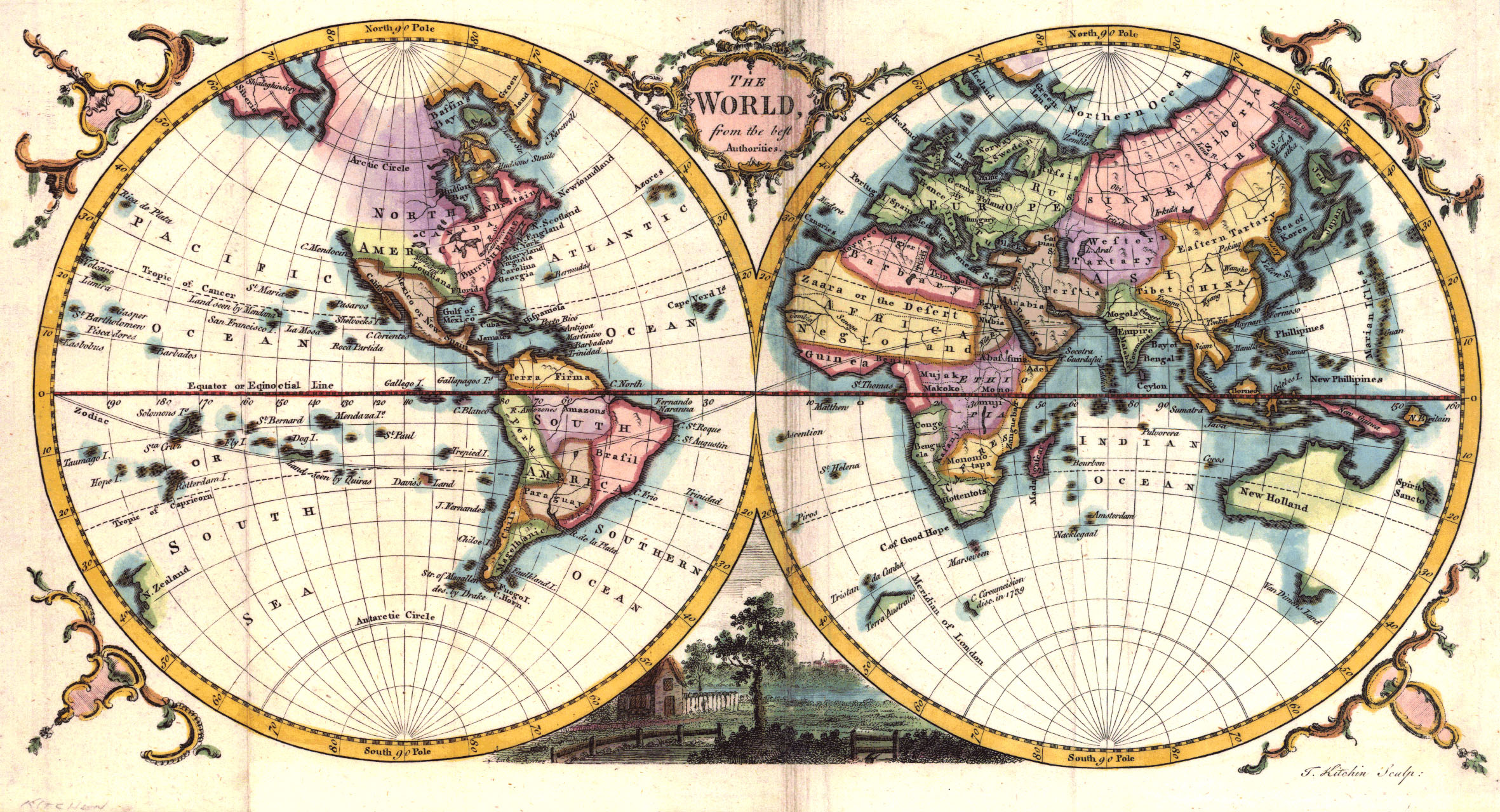 Louvre
Mona Lisa (painting)
Leonardo da Vinci
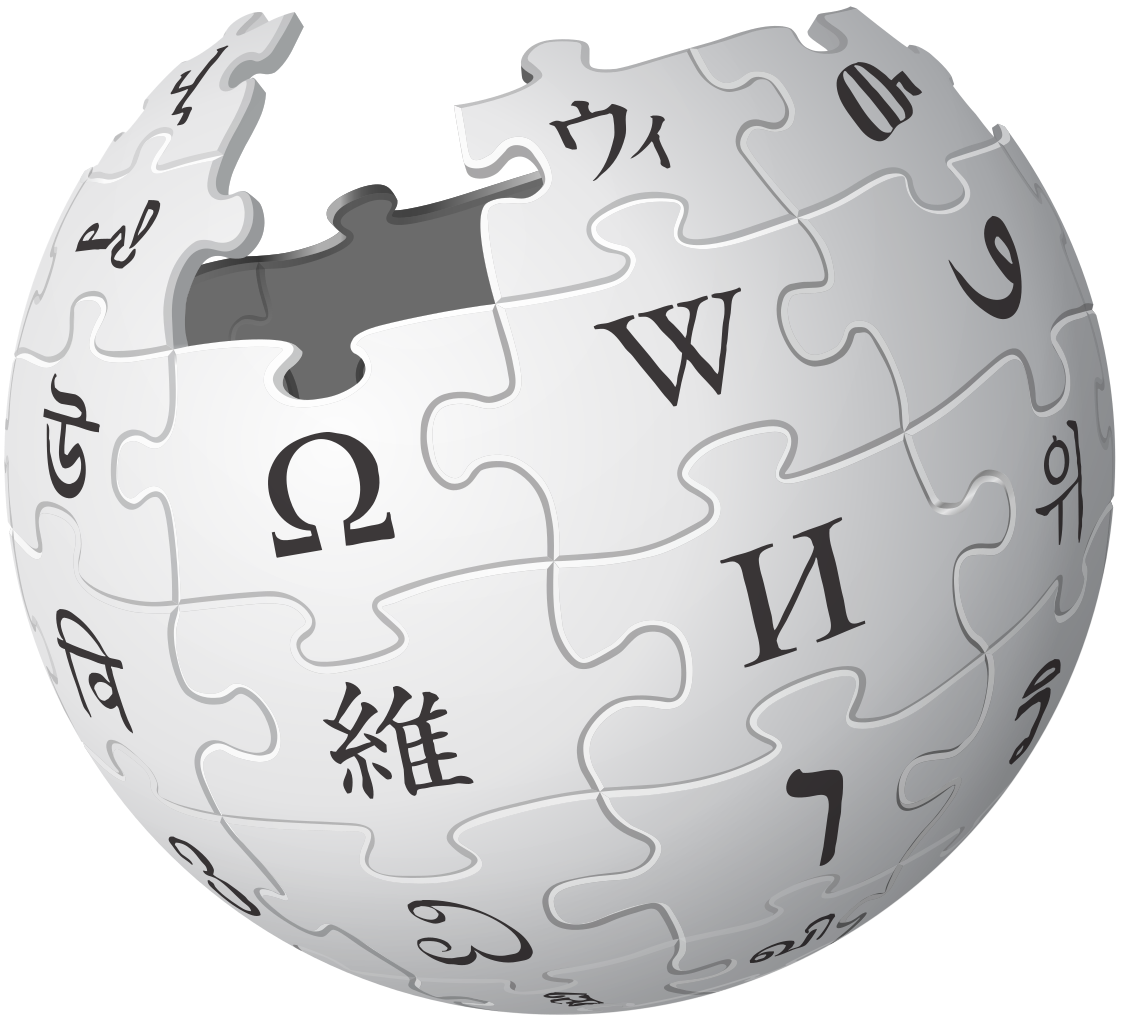 Cartography
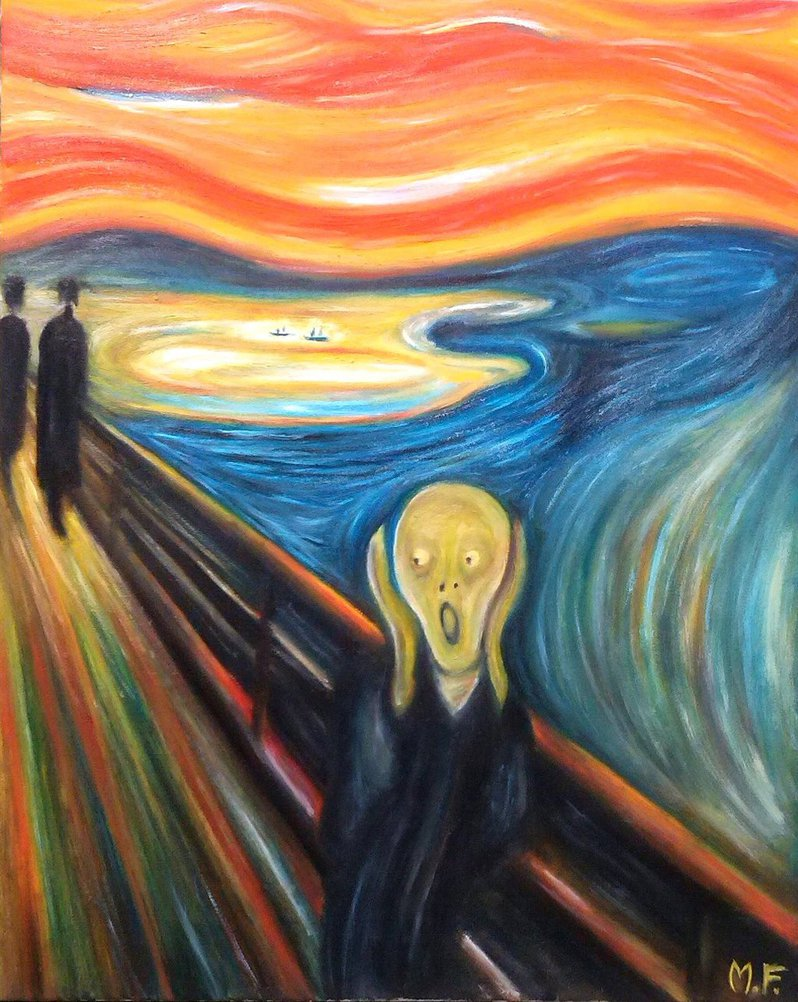 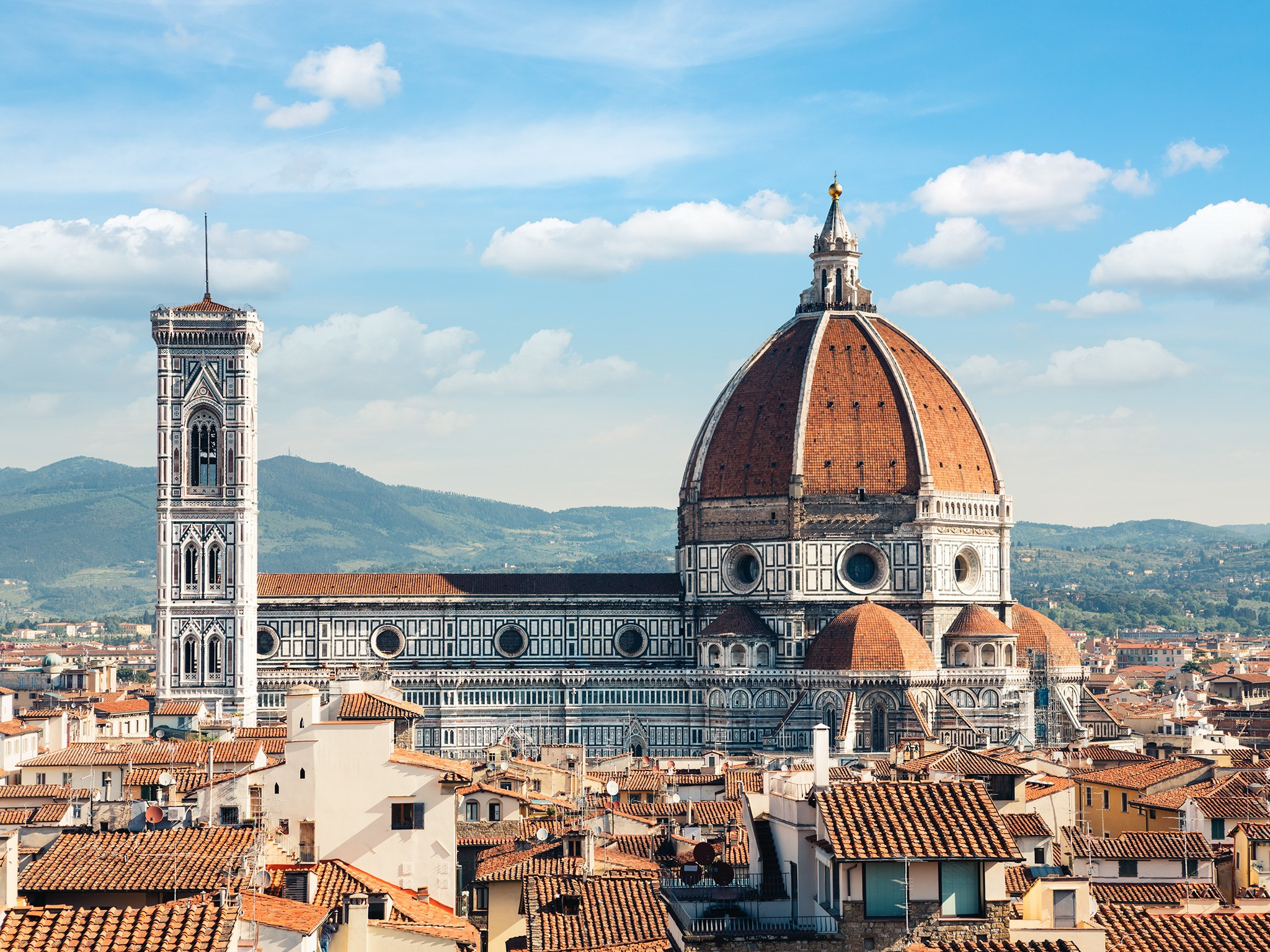 Art
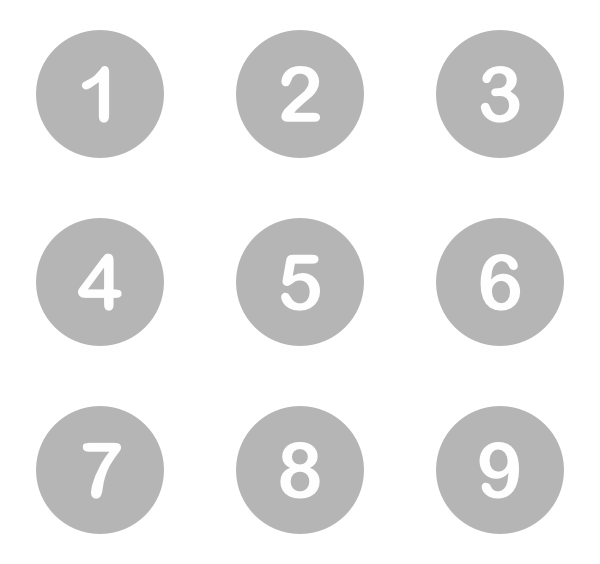 Florence
Map ambiguous sequence of words into the real-world entities they refer to as well as contextualize them togetherwith related entities
Paolo Ferragina, Ugo Scaiella:TAGME. ACM CIKM, 2010
Query: Surrealism
4
Query understanding
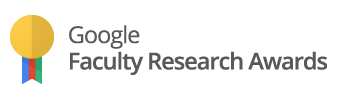 obama  says  gaddafi  may way out  military assault
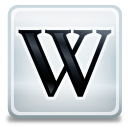 Barack Obama
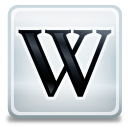 Muammar
       al-Gaddafi
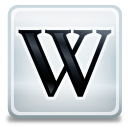 Offensive
       (military)
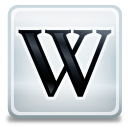 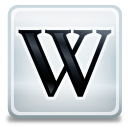 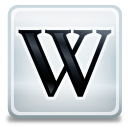 President of the      United States
Libya
Ultimatum
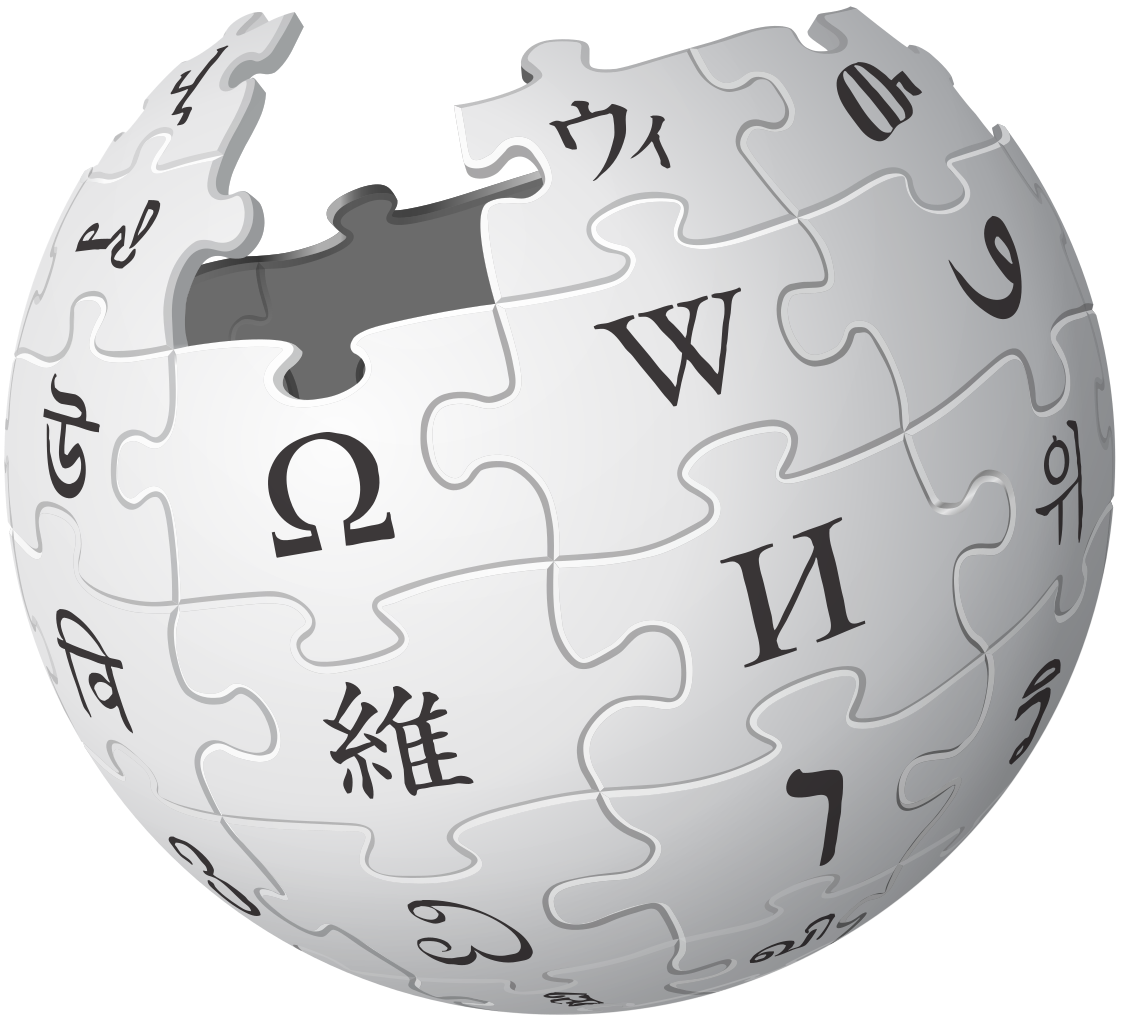 Clustering
Classification
Sentence similarity
Query resolution
Keyword extraction 
….
us president    issues    libya    ultimatum
5
Main results @ SoBigData
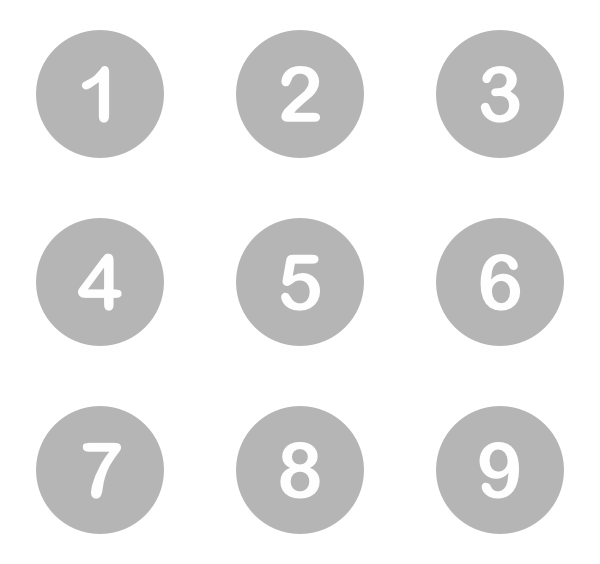 Entity Linking in Texts
> TagME & WAT
Annotate texts via links to Wikipedia pages [2010  2016]
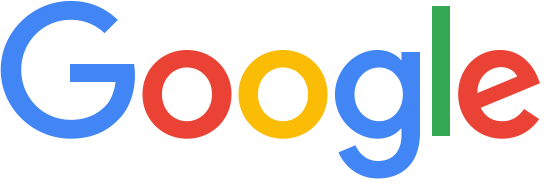 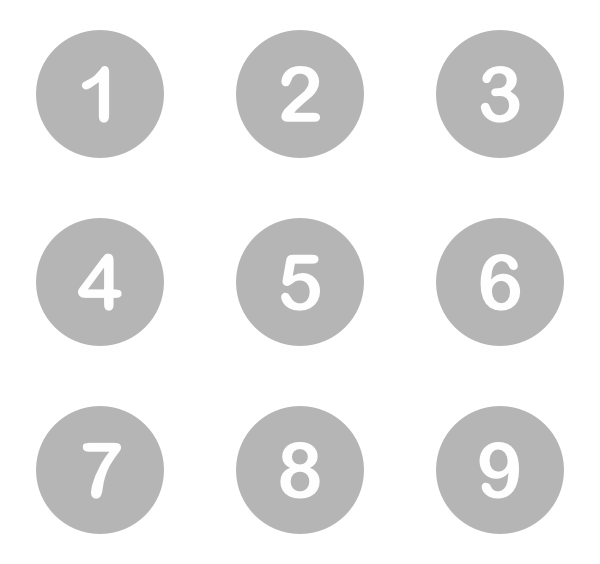 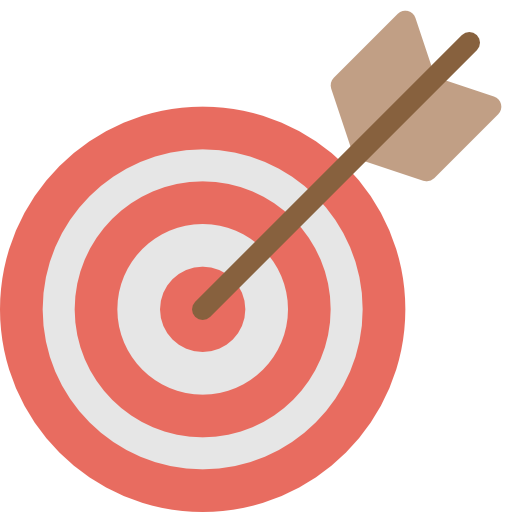 Entity Linking in Queries
> SMAPH
Annotate queries via links to Wikipedia pages [2016]
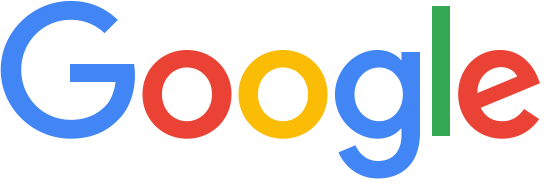 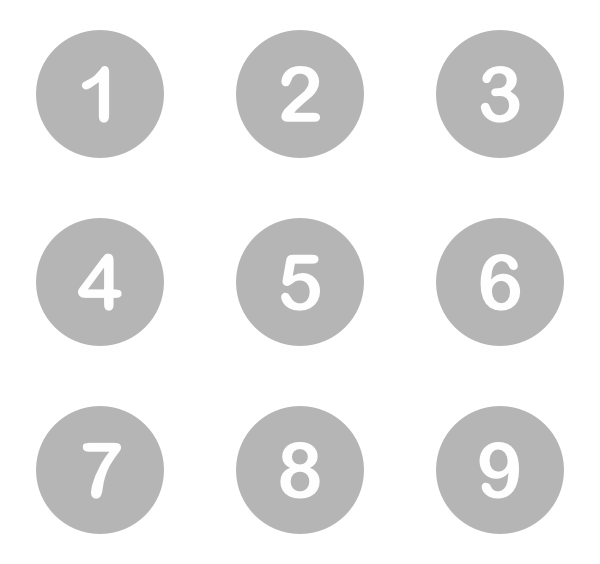 Summarize document’s subject matter with its Salient Wikipedia [2017]
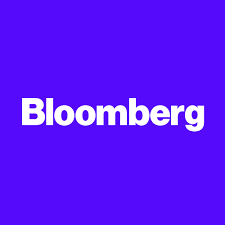 Entity Salience
> SWAT
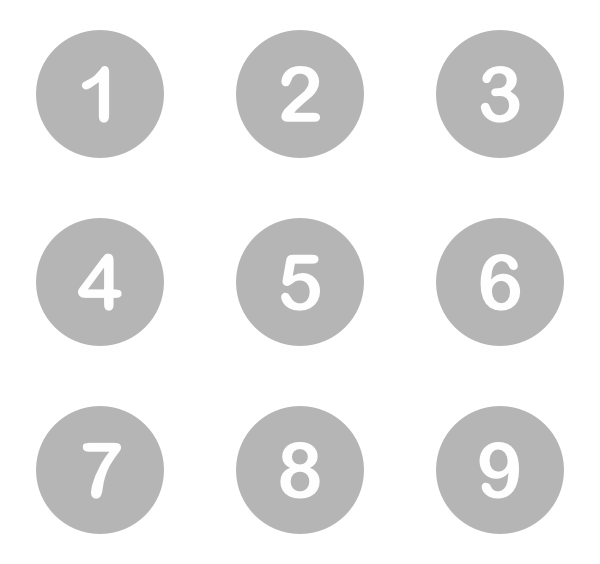 Who are the experts of a given topic? [2018]
Expert Finding
> WISER
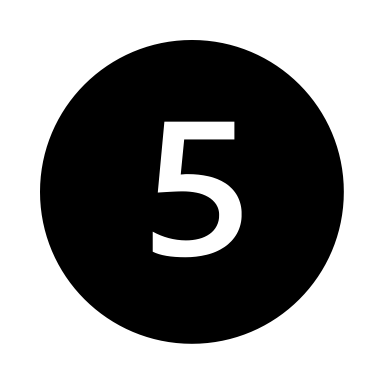 Synthesizes a network with relations among biological elements extracted from Bio-KB [2020]
Extracting bio-networks 
> NetMe
6
[Speaker Notes: (describe the main results obtained during SoBigData)]
The Toolbox
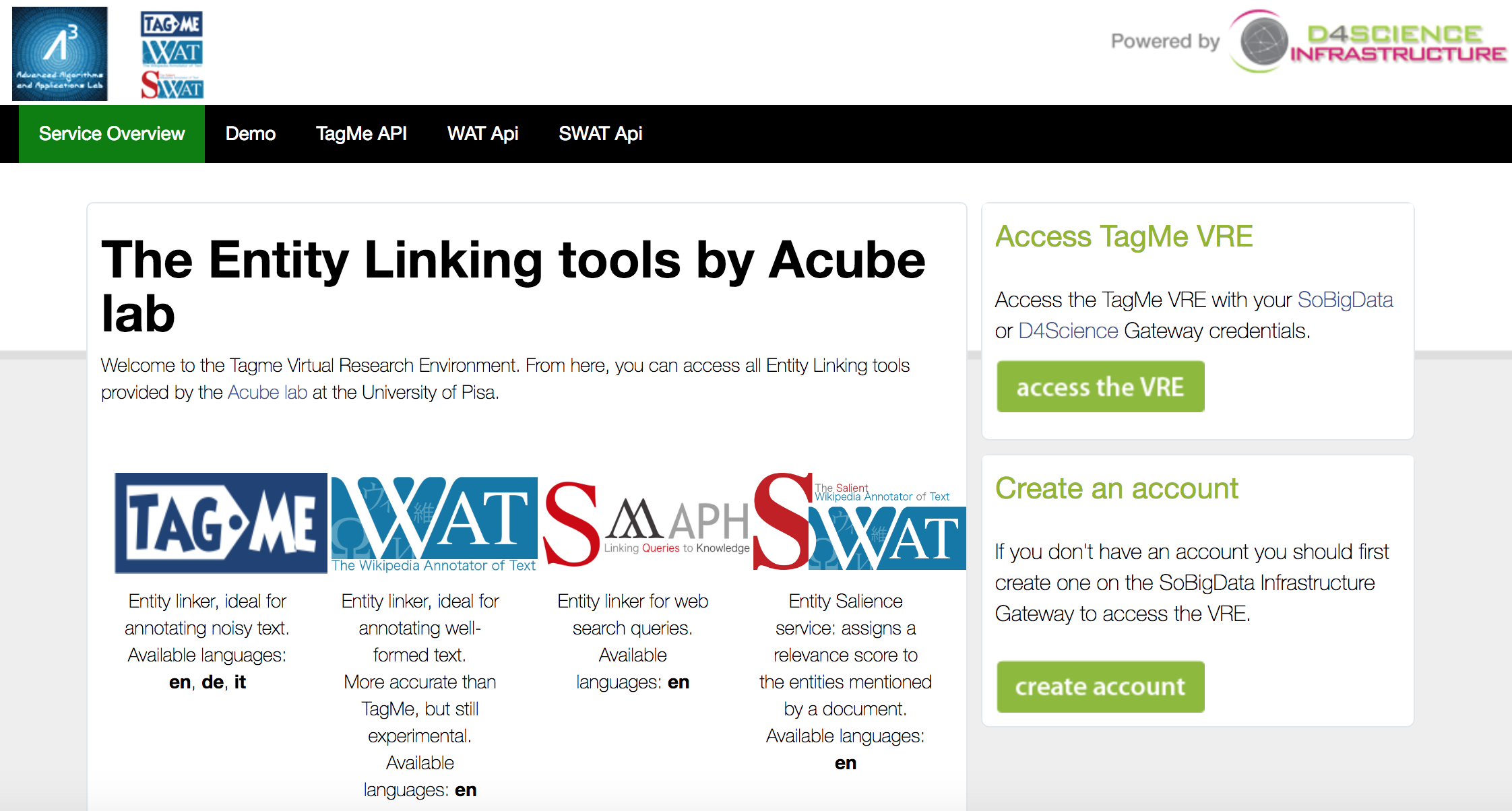 7
[Speaker Notes: (describe the main results obtained during SoBigData)]
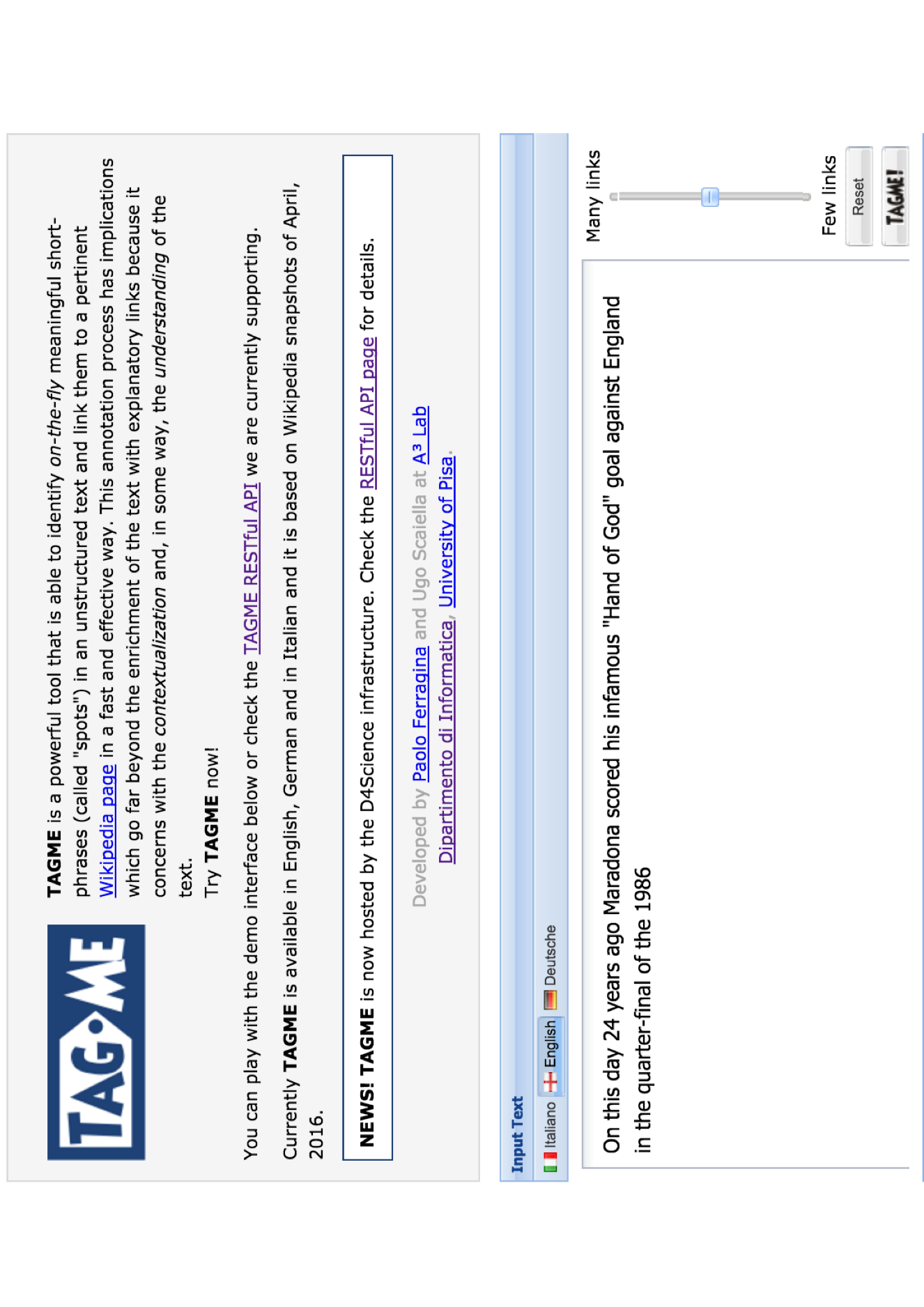 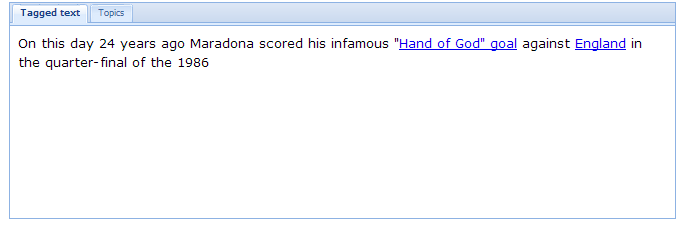 Less links
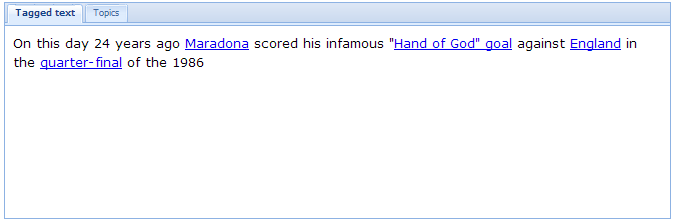 More links
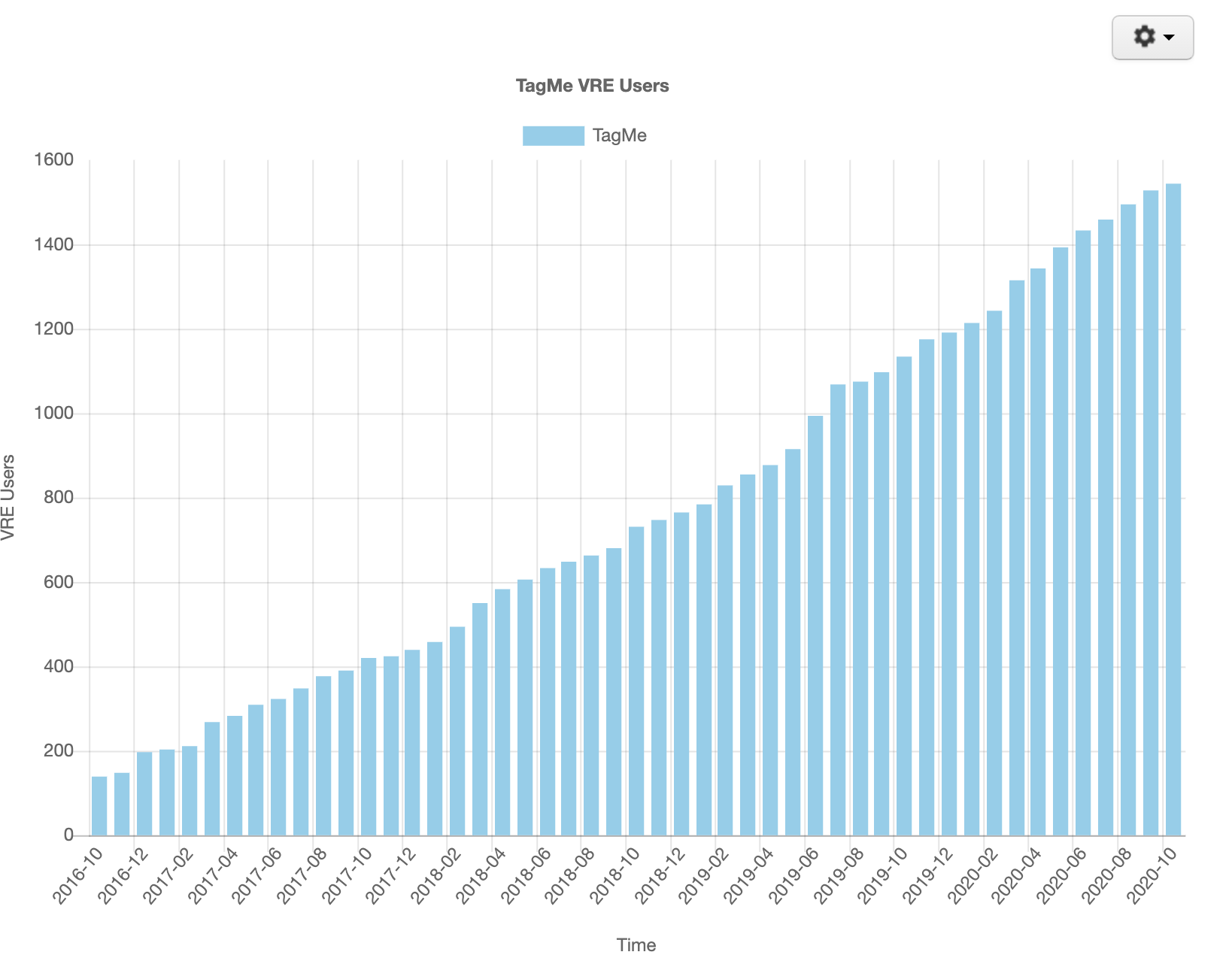 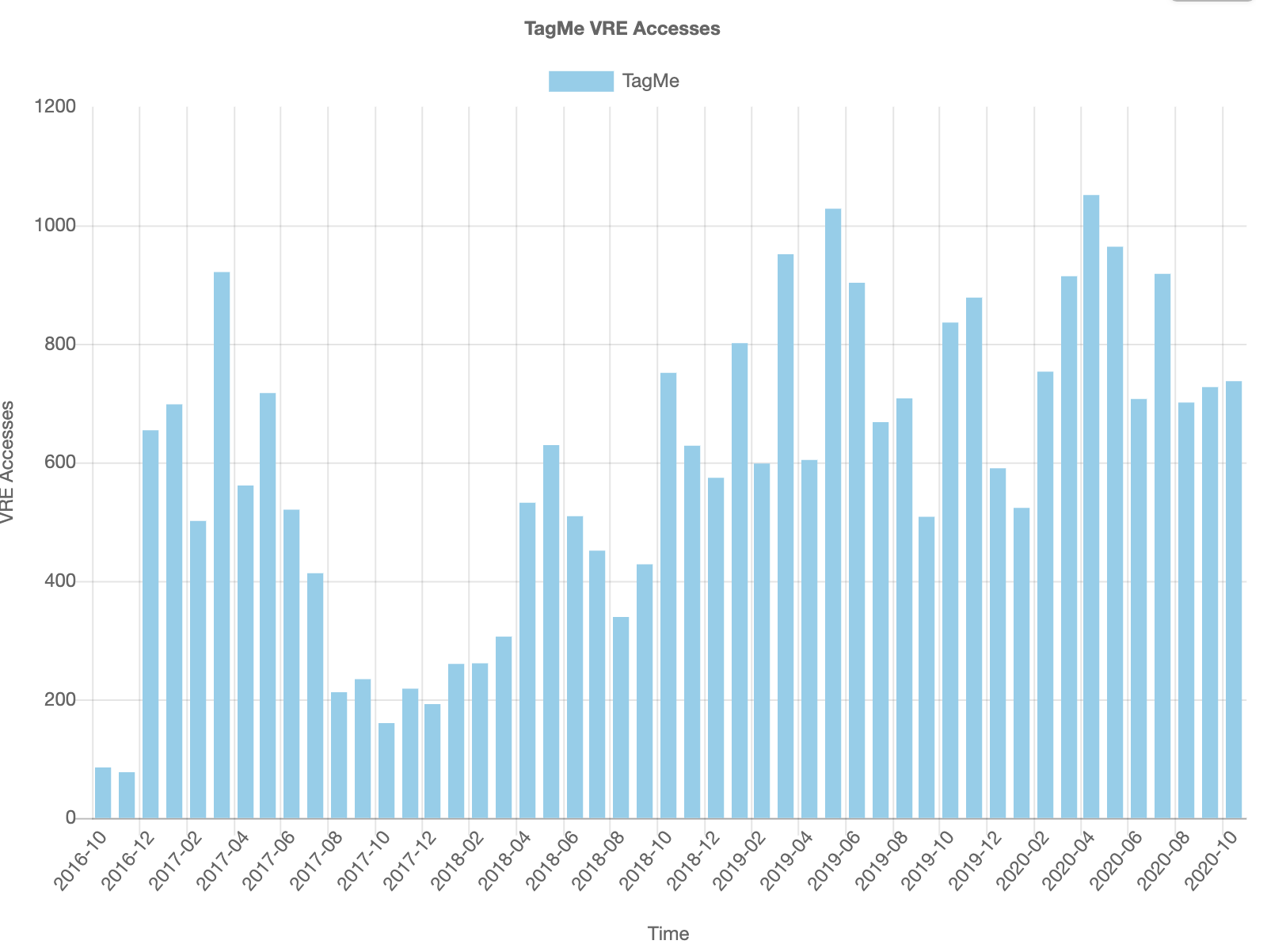 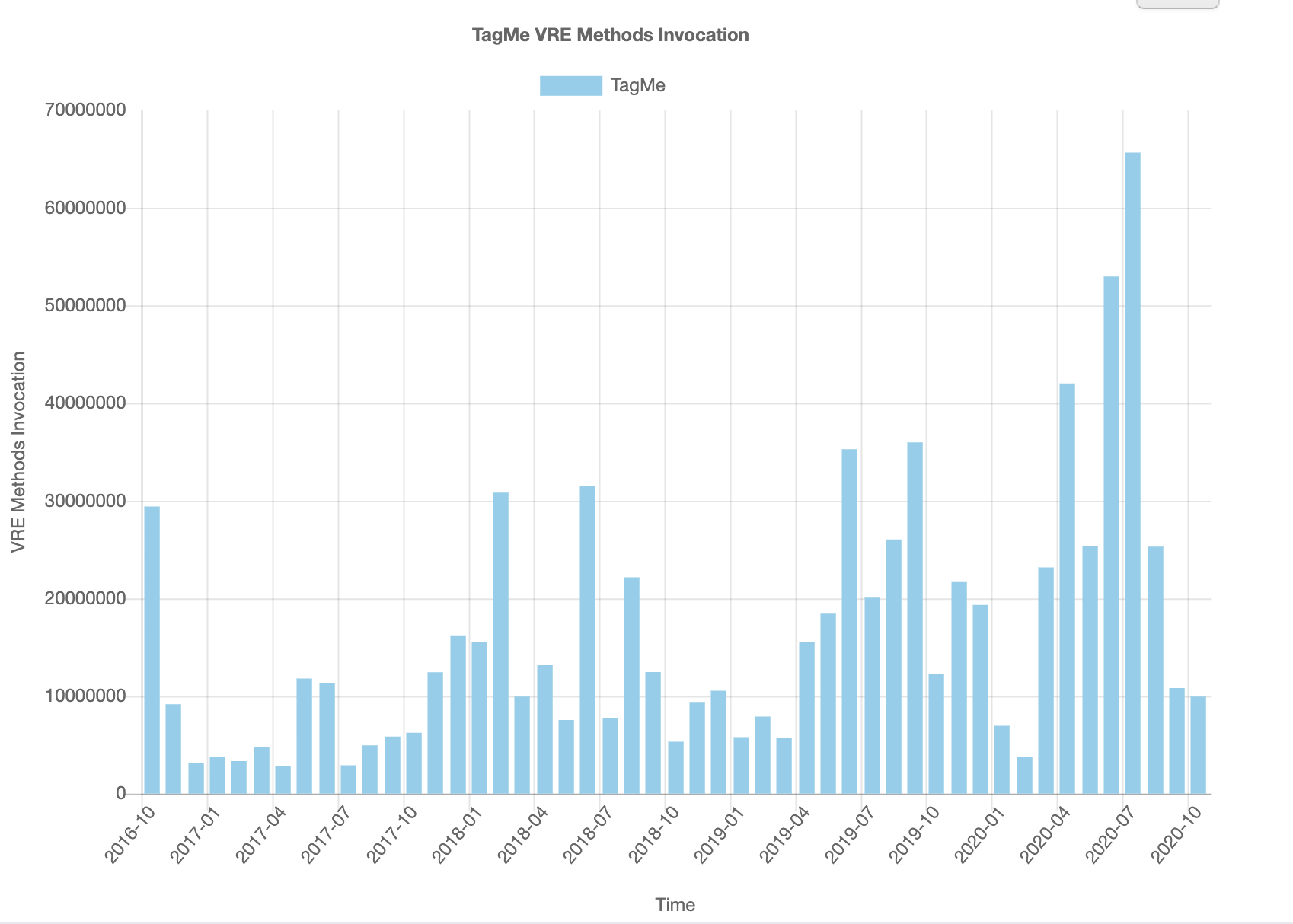 10 millions
Example of usage in industries
Since 2016:
It served a total of more than 1 billion accesses
It hosts more than 1500 registered users
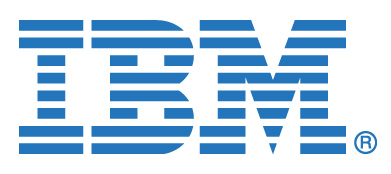 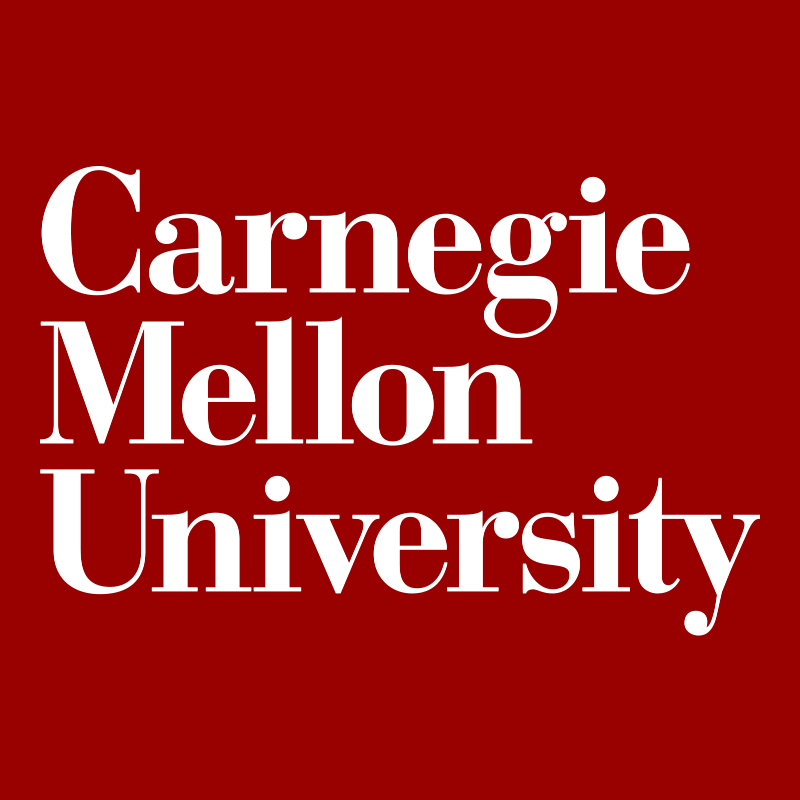 Haifa
RubyStar
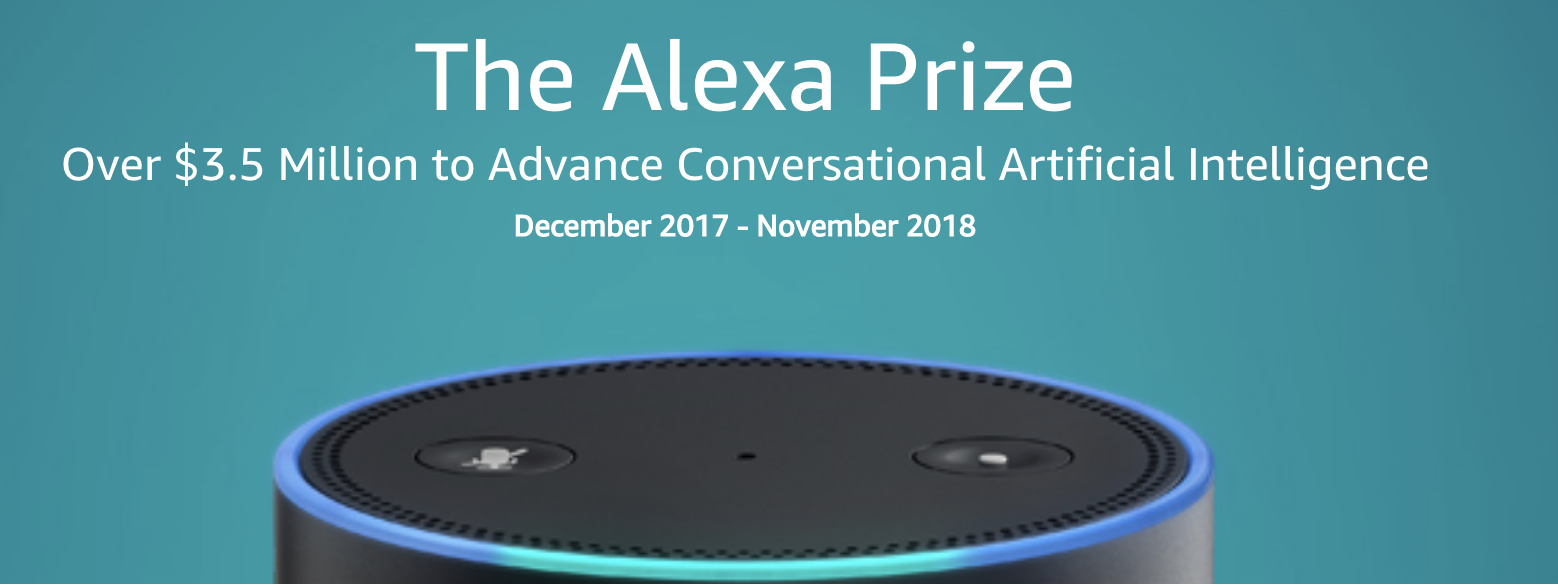 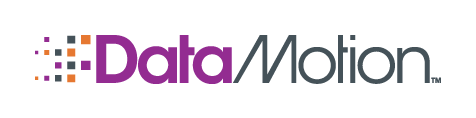 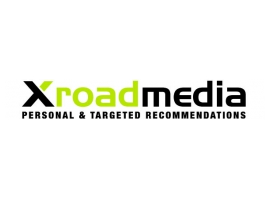 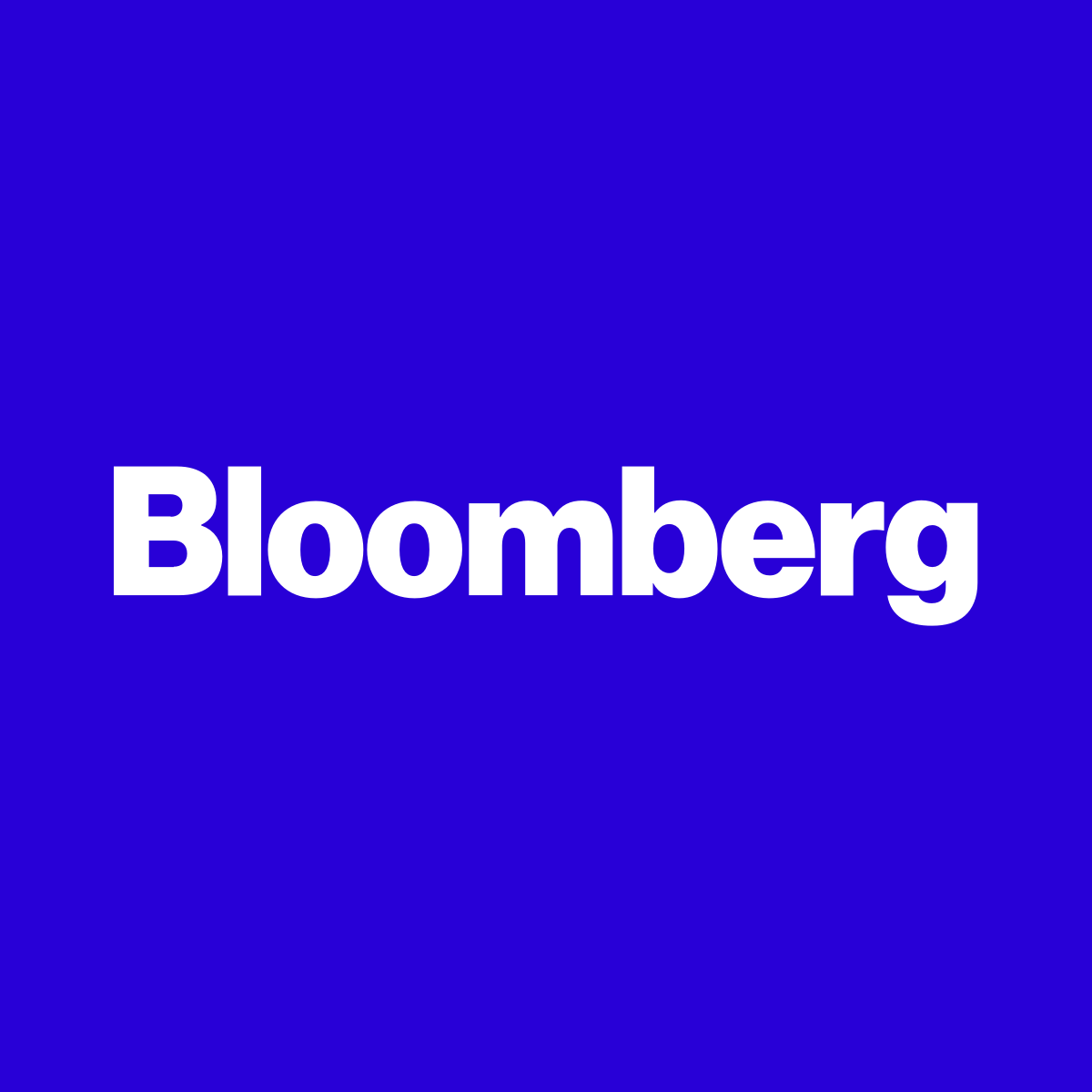 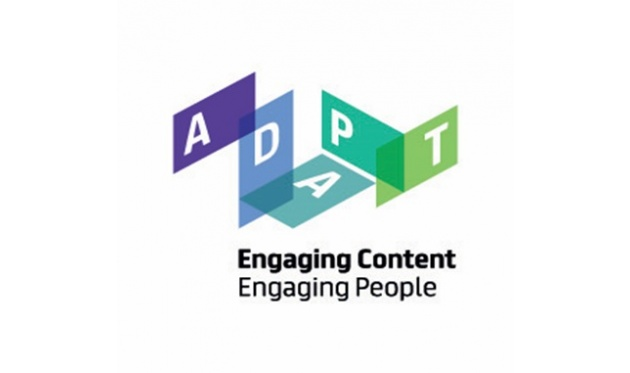 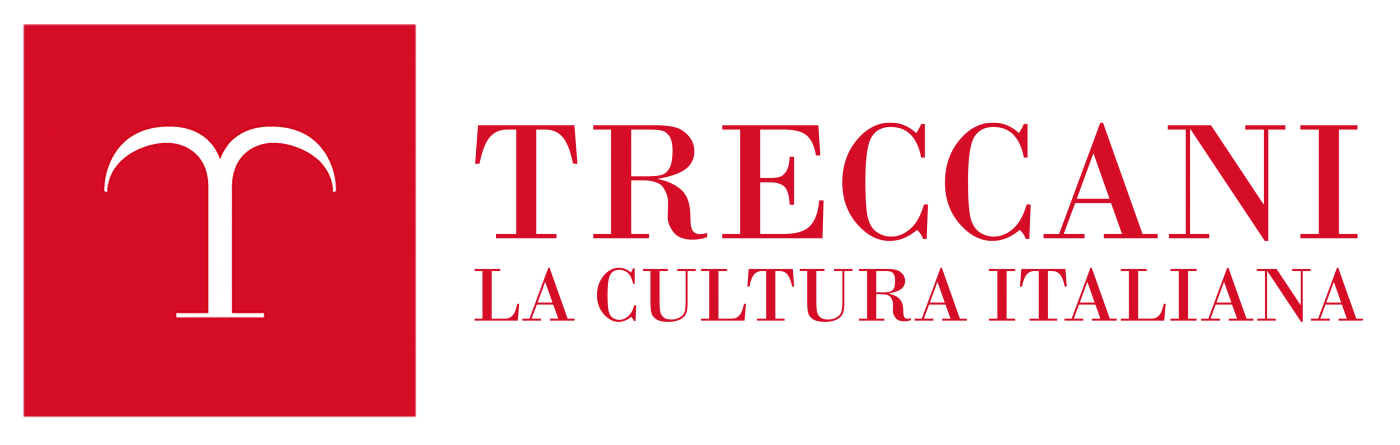 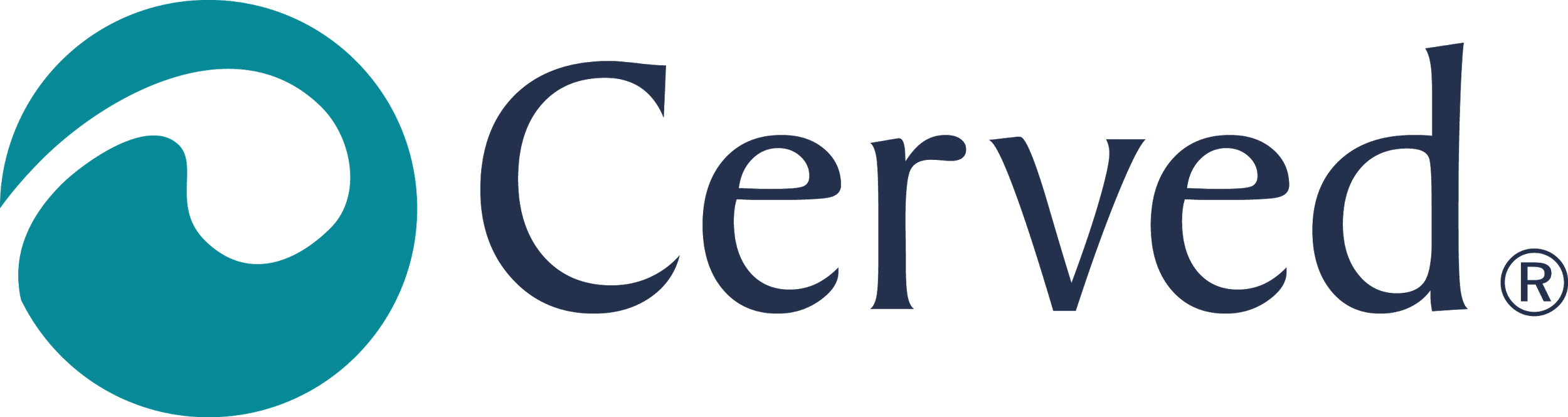 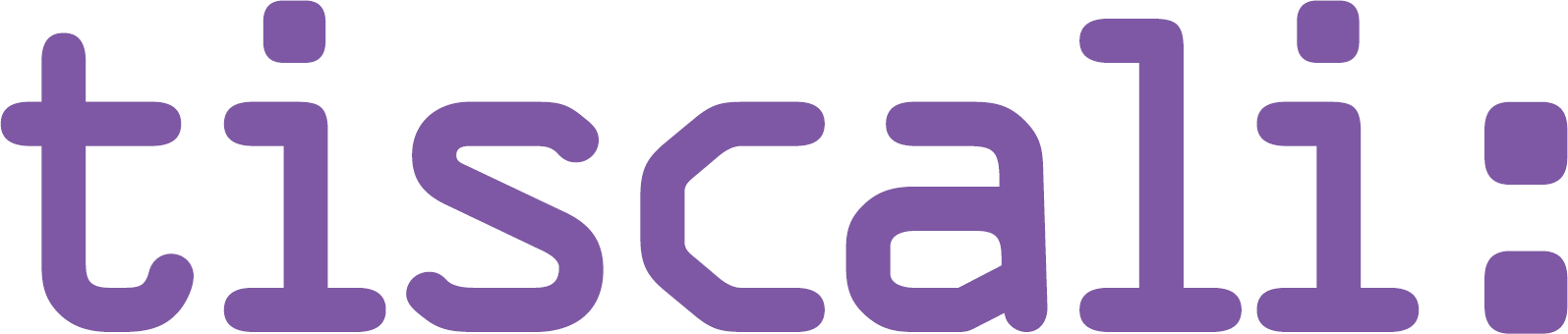